Сегменттік есептілік
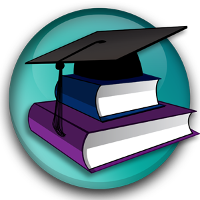 Жоспар
Сегменттік есептілік құрылымы
Сегменттің кіріс, шығыс, актив, міндеттемелер мен есептік саясатын анықтау
Сегменттің активтері, міндеттемелері, кірістер мен шығыстар
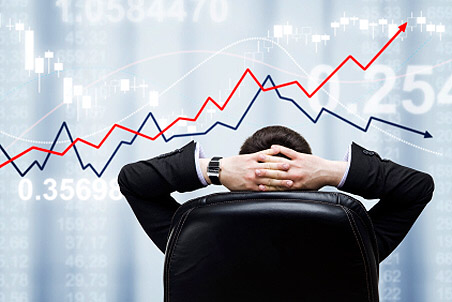 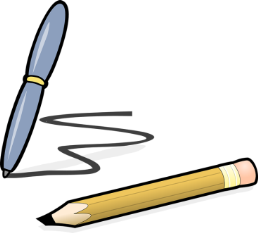 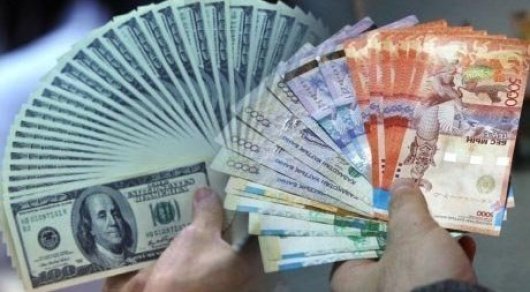 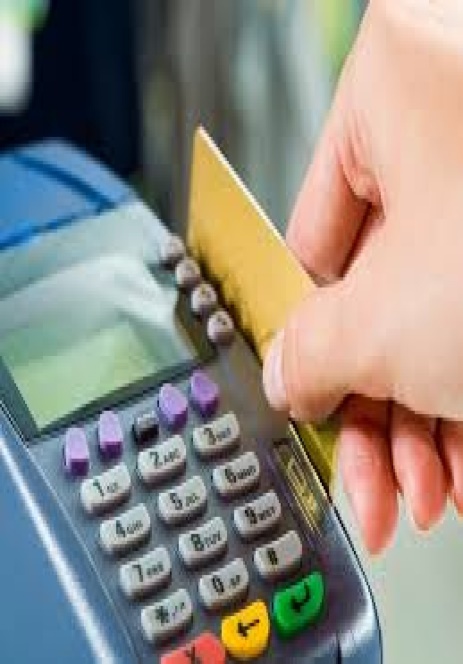 Стандарттың мақсаты сегмент бойынша қаржылық есептіліктің ұсынылу қағидаттарын анықтау болып табылады. Ақпаратты ашып көрсету мыналарға қол жеткізуге көмектеседі:
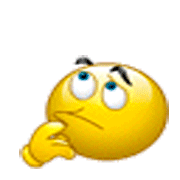 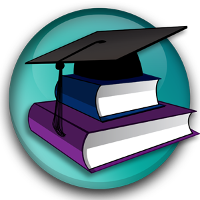 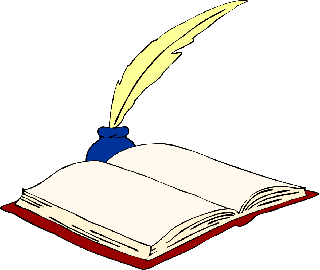 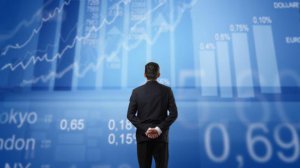 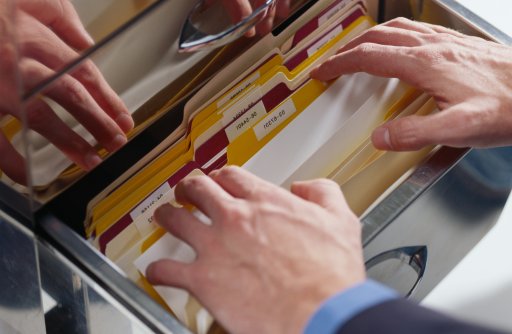 a) Қаржылық есептілікті қолданушыларға субъекті қызметінің өткен кезеңдердегі қызметінің нәтижелерін жақсырақ түсінуге және субъектінің негізгі қызметін қолдауға арналған қорларды табуға; 
b) Қаржылық есептіліктің мөлдірлігін күшейту және субъектіге есептік пен есептілік жүргізу бойынша міндеттерін жақсы орындауына мүмкіндік беру.
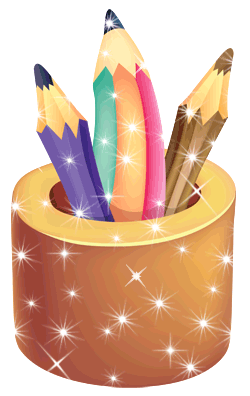 ҚС ХҚЕС жариялаған Қоғамдық сектор үшін қаржылық есептіліктің халықаралық стандартының алғы сөзінде мемлекеттік коммерциялық кәсіпорындар (МКК) ҚЕХСК шығарған ҚЕХС қолданады. «МКК» терминінің анықтамасы «Қаржылық есептілікті ұсыну» 1 ҚС ХҚЕС көрсетілген. Осы Стандарт ҚС ХҚЕС сәйкес келетін қаржылық есептілікте жарияланатын құжаттардың толық жынтығына қолданылуы керек.
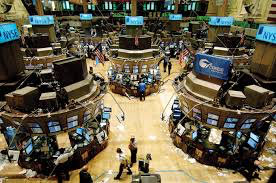 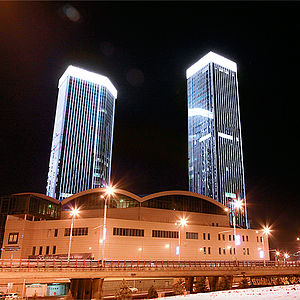 Субъектiнiң белсендiлiгi көп жағдайда көлемдi және сипаттама әр түрлi географиялық аймақтар немесе әр түрлi әлеуметтiк-экономикалық сипаттағы аймақтар қатарын қамтиды.
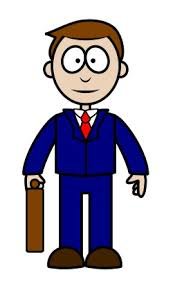 Субъектiнiң жеке сегменттерi туралы есеп беру және шешiм қабылдау үшiн бұл маңызды ақпаратты ашу мақсатында нақтыланған қаржылық және қаржылық емес ақпарат ұсыну керек.
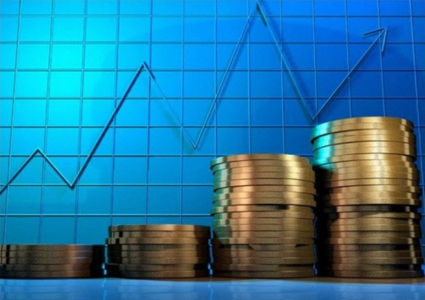 Субъект өзінің жекеленген сегменттерін осы Стандарттың 9-параграфының талаптарына сәйкес анықтайды және осы Стандарттың 51 -75 параграфтарына сәйкес олар туралы ақпаратты ұсынады. Қоғамдық сектор субъектілері осы Стандартқа сәйкес бұрынғы кезеңде  оларға оның тапсырмаларын орындауда субъекті қызметін бағалау мақсатында:
а) қаржылық ақпарат ұсынылуымен жекеленген сегменттер түрінде әрбір белгеленген қызмет немесе қызмет бағытының жиынтығын;
b) қорды үлестірудегі олардың шешім қабылдауларын анықтайды.
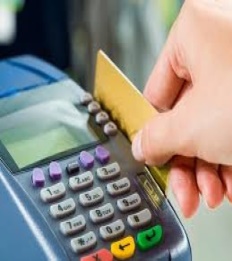 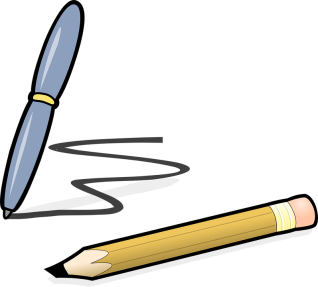 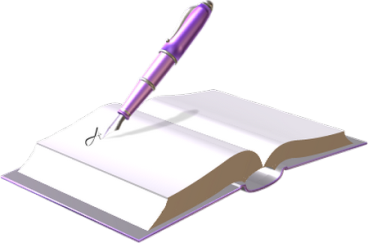 Бақылау сұрақтары:

1.  Қызметтер сегменті жəне географиялық сегмент 
2. Көпшілік сегменттілік
3. Есептіліктің сəйкес емес құрылымы
4. Баптарды сегменттерге жатқызу
5. Сегменттің есептік саясаты
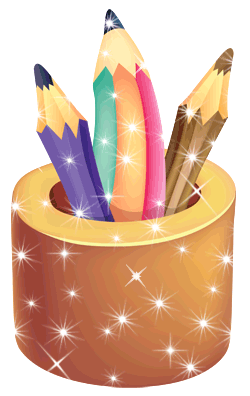 НАЗАРЛАРЫҢЫЗҒА РАХМЕТ!!!
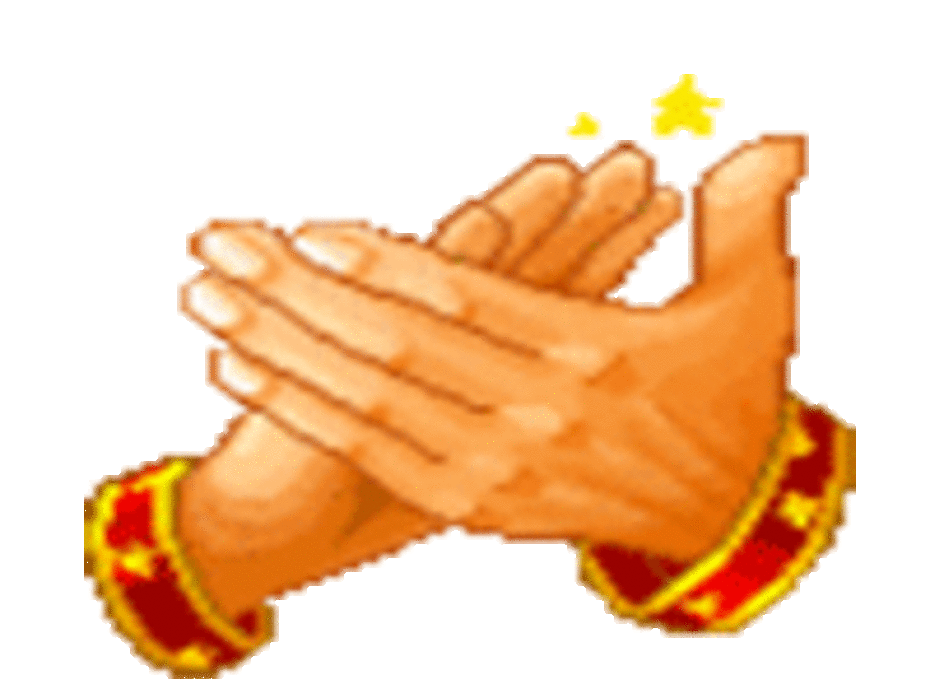 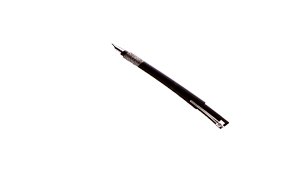